Год науки и технологий в РоссииСанкт-Петербургский научный центр РАН
Межведомственный семинар 

«ОБЕСПЕЧЕНИЕ БЕЗОПАСНОСТИ: 
НОВЫЕ ВЫЗОВЫ И УГРОЗЫ» 



Заместитель Председателя СПбНЦ РАН 
по научной работе 
к.т.н., профессор Говорухин В.П. 

Санкт-Петербург, 12 мая 2021 года
ОСНОВНЫЕ РУКОВОДЯЩИЕ ДОКУМЕНТЫ
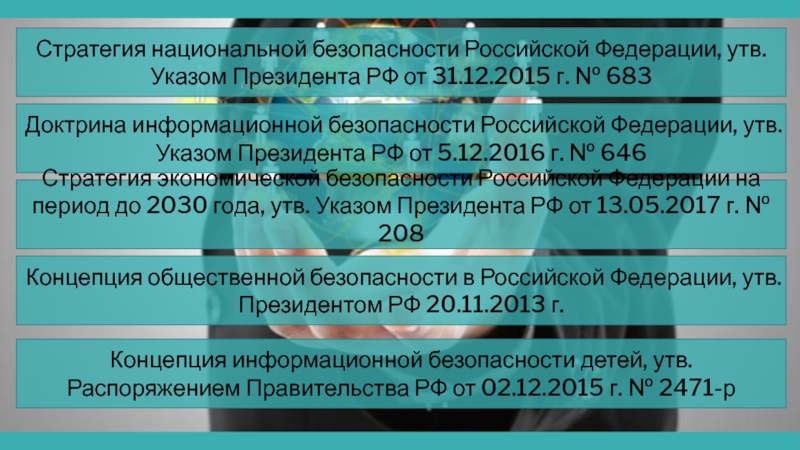 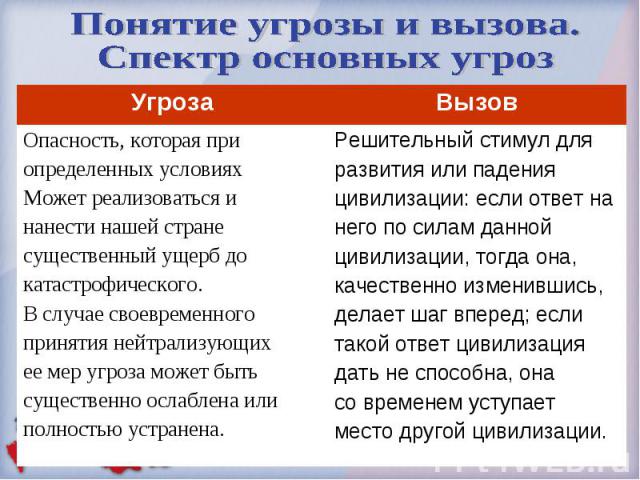 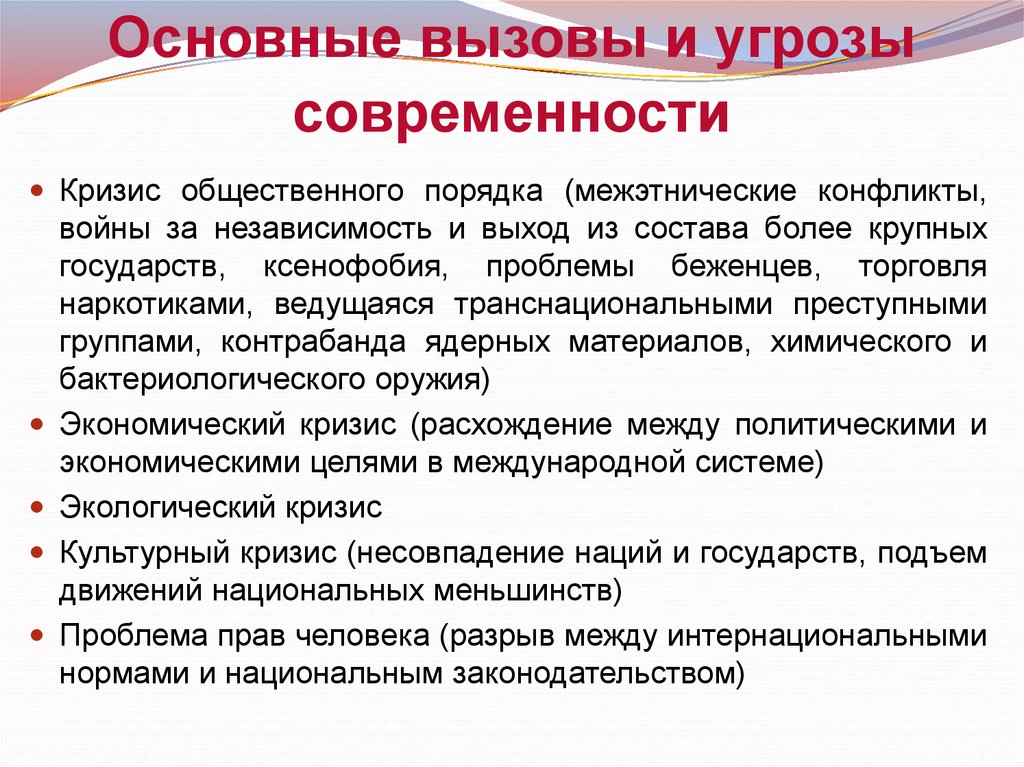 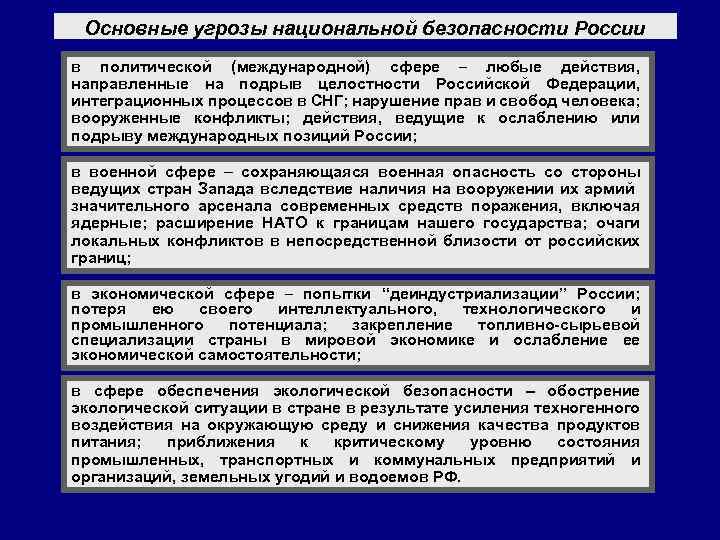 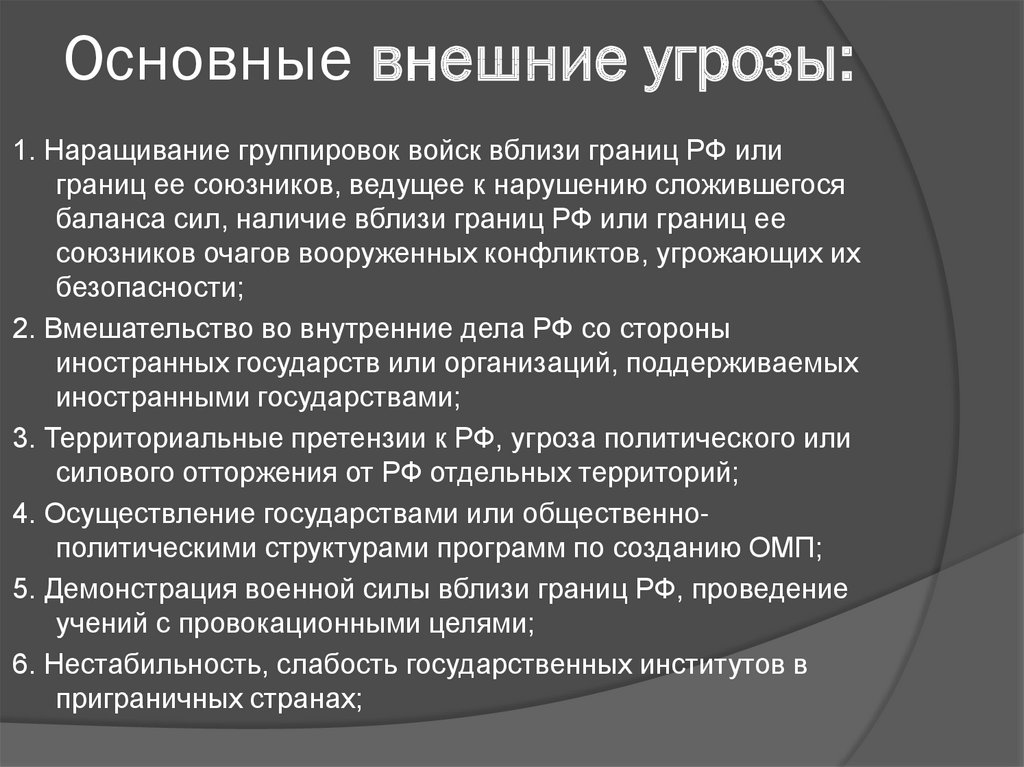 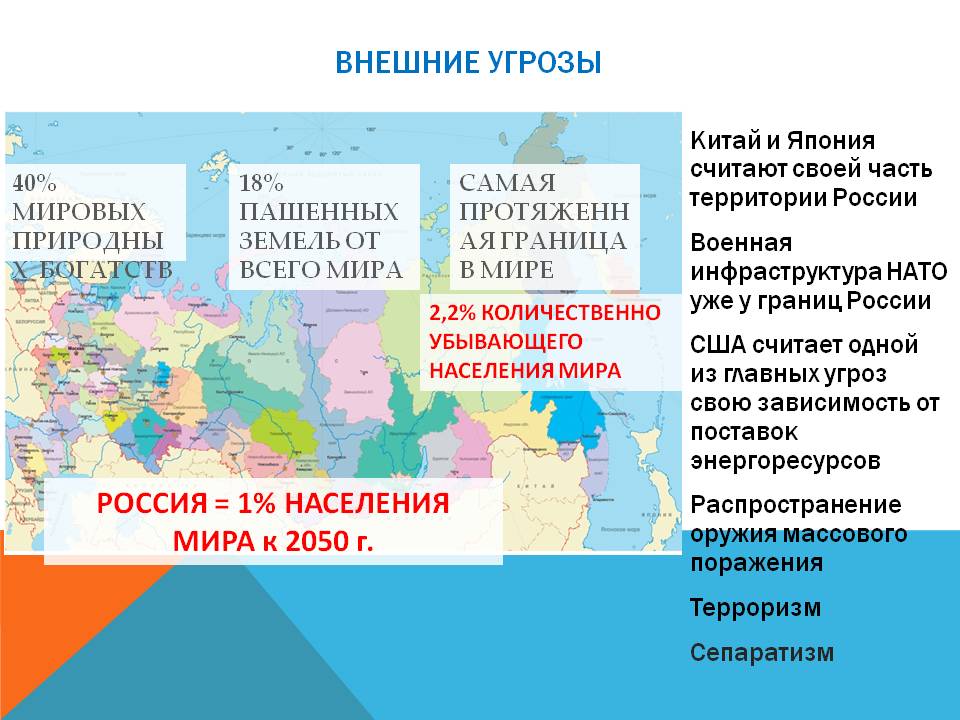 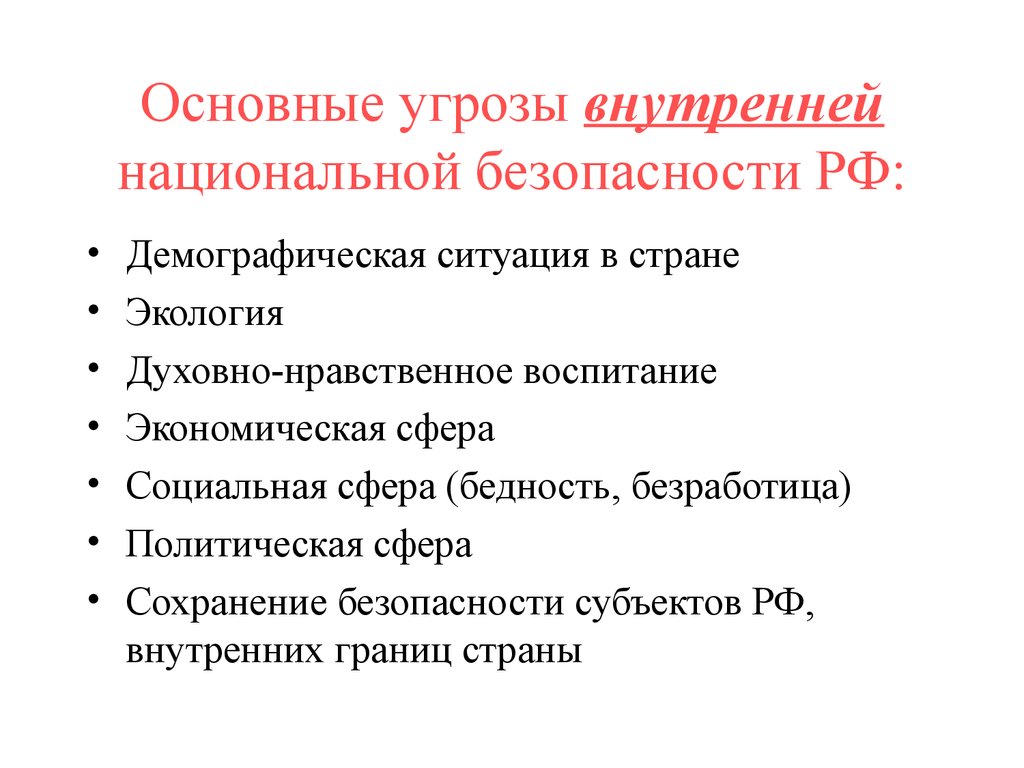 Указ Президента РФ от 21.12.2015 г. № 683 «О Стратегии национальной безопасности Российской Федерации»
В настоящей Стратегии используются следующие основные понятия:
национальная безопасность Российской Федерации (далее - национальная безопасность) - состояние защищенности личности, общества и государства от внутренних и внешних угроз, при котором обеспечиваются реализация конституционных прав и свобод граждан Российской Федерации (далее - граждане), достойные качество и уровень их жизни, суверенитет, независимость, государственная и территориальная целостность, устойчивое социально-экономическое развитие Российской Федерации. Национальная безопасность включает в себя оборону страны и все виды безопасности, предусмотренные Конституцией Российской Федерации и законодательством Российской Федерации, прежде всего государственную, общественную, информационную, экологическую, экономическую, транспортную, энергетическую безопасность, безопасность личности;
национальные интересы Российской Федерации (далее - национальные интересы) - объективно значимые потребности личности, общества и государства в обеспечении их защищенности и устойчивого развития;
угроза национальной безопасности - совокупность условий и факторов, создающих прямую или косвенную возможность нанесения ущерба национальным интересам;
обеспечение национальной безопасности - реализация органами государственной власти и органами местного самоуправления во взаимодействии с институтами гражданского общества политических, военных, организационных, социально-экономических, информационных, правовых и иных мер, направленных на противодействие угрозам национальной безопасности и удовлетворение национальных интересов;
стратегические национальные приоритеты Российской Федерации (далее - стратегические национальные приоритеты) - важнейшие направления обеспечения национальной безопасности;
система обеспечения национальной безопасности - совокупность осуществляющих реализацию государственной политики в сфере обеспечения национальной безопасности органов государственной власти и органов местного самоуправления и находящихся в их распоряжении инструментов.
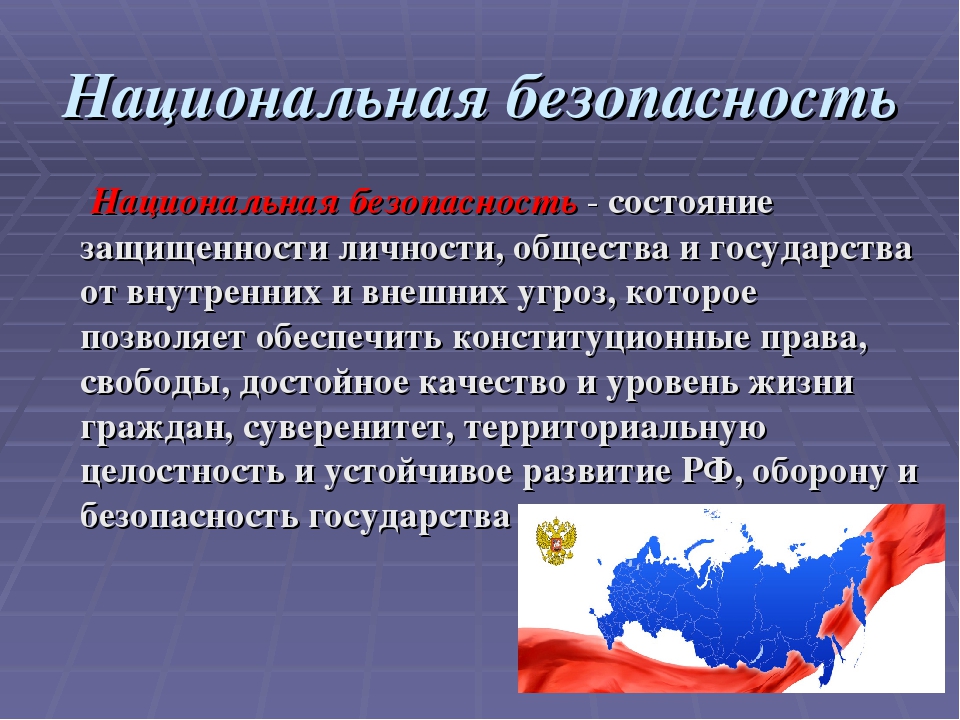 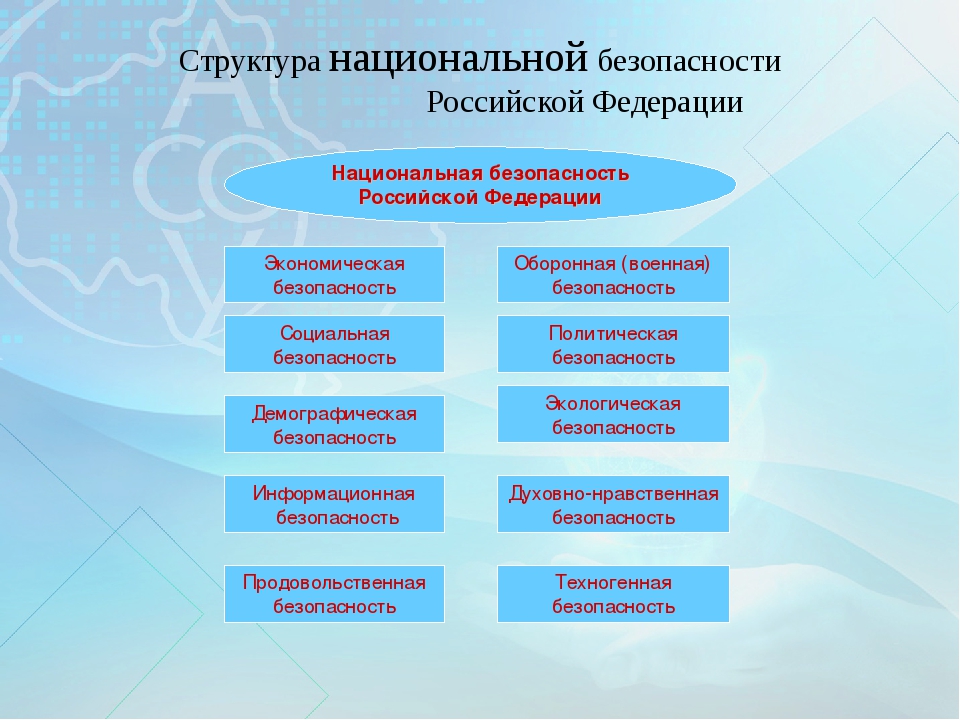 Национальные интересы Российской Федерации
Национальными интересами Российской Федерации 
на долгосрочную перспективу являются:
укрепление обороны страны, обеспечение незыблемости конституционного строя, суверенитета, независимости, государственной и территориальной целостности Российской Федерации;
укрепление национального согласия, политической и социальной стабильности, развитие демократических институтов, совершенствование механизмов взаимодействия государства и гражданского общества;
повышение качества жизни, укрепление здоровья населения, обеспечение стабильного демографического развития страны;
сохранение и развитие культуры, традиционных российских духовно-нравственных ценностей;
повышение конкурентоспособности национальной экономики;
закрепление за Российской Федерацией статуса одной из лидирующих мировых держав, деятельность которой направлена на поддержание стратегической стабильности и взаимовыгодных партнерских отношений в условиях полицентричного мира.
Стратегические национальные приоритеты  Российской Федерации
Обеспечение национальных интересов осуществляется 
посредством реализации стратегических 
национальных приоритетов:

оборона страны;
государственная и общественная безопасность;
повышение качества жизни российских граждан;
экономический рост;
наука, технологии и образование;
здравоохранение;
культура;
экология живых систем и рациональное природопользование;
стратегическая стабильность и равноправное стратегическое партнерство.
Оборона страны
33. Стратегическими целями обороны страны являются создание условий для мирного и динамичного социально-экономического развития РФ, обеспечение ее военной безопасности.
34. Достижение стратегических целей обороны страны осуществляется в рамках реализации военной политики путем стратегического сдерживания и предотвращения военных конфликтов, совершенствования военной организации государства, форм и способов применения ВС РФ, других войск, воинских формирований и органов, повышения мобилизационной готовности Российской Федерации и готовности сил и средств гражданской обороны.
35. Основные положения военной политики и задачи военно-экономического обеспечения обороны страны, военные опасности и военные угрозы определяются Военной доктриной Российской Федерации.
36. В целях обеспечения стратегического сдерживания и предотвращения военных конфликтов разрабатываются и реализуются взаимосвязанные политические, военные, военно-технические, дипломатические, экономические, информационные и иные меры, направленные на предотвращение применения военной силы в отношении России, защиту ее суверенитета и территориальной целостности. Стратегическое сдерживание и предотвращение военных конфликтов осуществляются путем:
      - поддержания потенциала ядерного сдерживания на достаточном уровне, 
      - ВС Российской Федерации, других войск, воинских формирований и органов 
      в заданной степени готовности к боевому применению.
Учения Сил специальных операций в Европе
С 3 по 14 мая 2021 года 
Командование специальных операций США в Европе проводит ежегодные учения SOF,  Trojan Footprint 21. 
 
В учениях участвуют: Великобритания, Германия, Украина, Испания, Румыния, Болгария, Грузия, Черногория, Северная Македония.

Учения проходят 
в пяти странах.
Учение  Steadfast Defender 2021
6 мая 2021 года во время виртуальной пресс-конференции. НАТО объявила о начале учений Steadfast Defender 2021 - флагманских учений на 2021 год. 
        Учения «Стойкий защитник» - первые в серии учений под руководством НАТО, цель которых - убедиться, что силы обучены, совместимы и готовы реагировать на угрозы с любого направления. Учения также направлены на расширение сотрудничества с Швецией и Финляндией  -  странами-партнерами НАТО.
        Более 30 тысяч военнослужащих войск НАТО  в рамках учений Defender Europe — 21 отрабатывают оборону стран Прибалтики от гипотетического «вторжения» российской армии.
        7 мая 2021 г. в Эстонии по планам мероприятия Swift Response 2021 состоялся первый эпизод с массовым десантированием бойцов 82 дивизии ВДВ США и 16 бригады ВДВ Великобритании. 
         8 мая начались и продлятся по 20 мая в водах Шотландии учения ОВМС и ОВВС НАТО Strike Warrior, в котором планируют принять участие около 31 боевых корабля, 3 субмарины, не менее 100 летательных аппаратов и около 13 400 человек личного состава от 11 стран-участниц.         Главными лидерами мероприятия, как ожидается, должны стать корабли авиносно-многоцелевой группы ВМС Великобритании во главе с авианосцем HMS Queen Elizabeth и американской амфибийно-десантной группы кораблей во главе с "мини-авианосцем" USS Ivo Jima LPH-2.
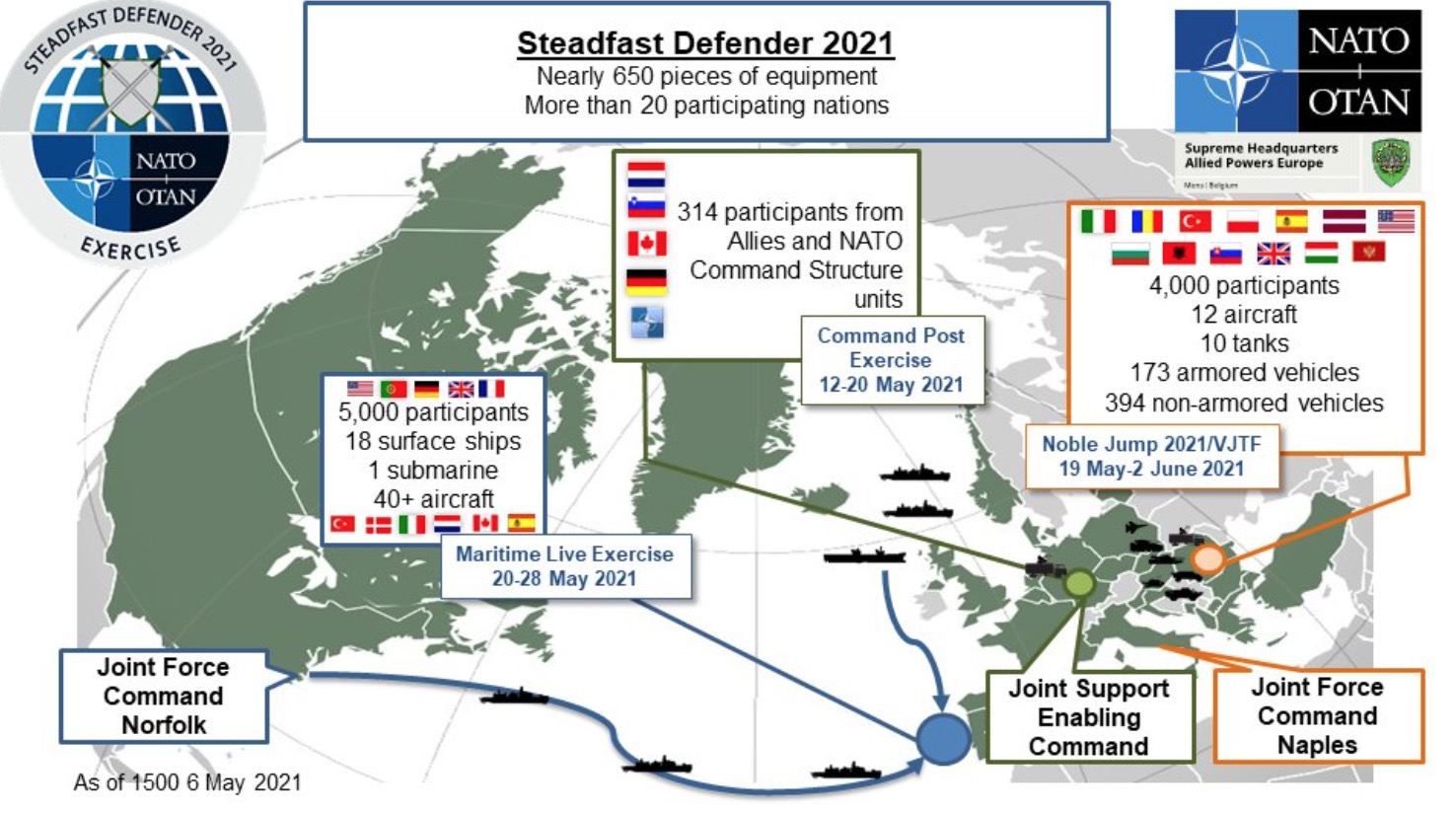 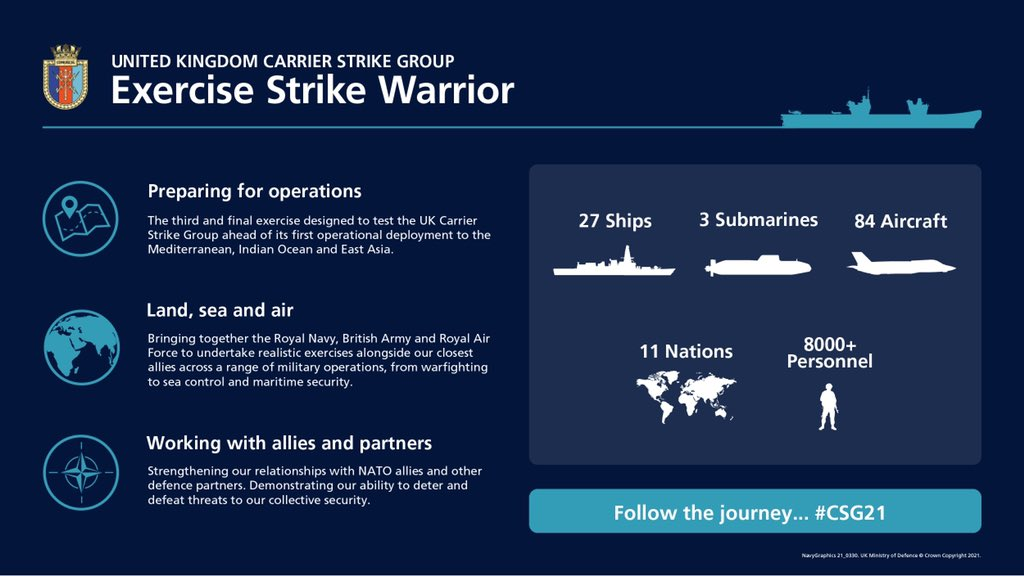 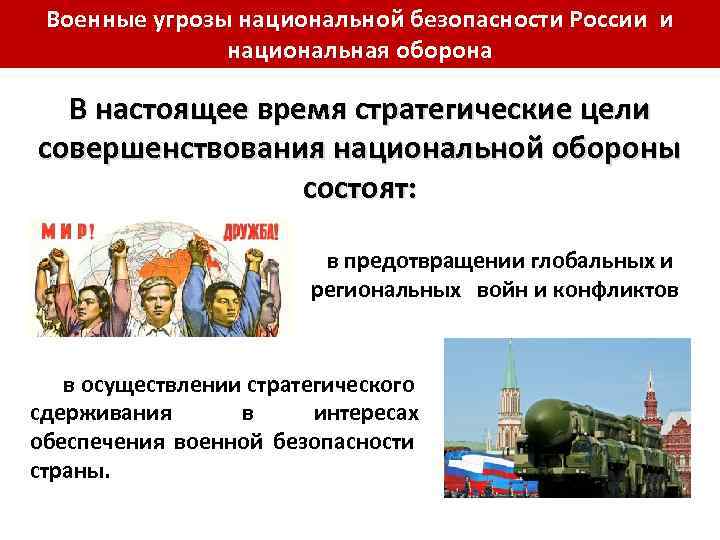 Основные угрозы государственной и общественной безопасности
разведывательная и иная деятельность специальных служб и организаций иностранных государств, отдельных лиц, наносящая ущерб национальным интересам;
деятельность террористических и экстремистских организаций, направленная на насильственное изменение конституционного строя Российской Федерации, дестабилизацию работы органов государственной власти, уничтожение или нарушение функционирования военных и промышленных объектов, объектов жизнеобеспечения населения, транспортной инфраструктуры, устрашение населения, в том числе путем завладения оружием массового уничтожения, радиоактивными, отравляющими, токсичными, химически и биологически опасными веществами, совершения актов ядерного терроризма, нарушения безопасности и устойчивости функционирования критической информационной инфраструктуры Российской Федерации;
деятельность радикальных общественных объединений и группировок, использующих националистическую и религиозно-экстремистскую идеологию, иностранных и международных неправительственных организаций, финансовых и экономических структур, а также частных лиц, направленная на нарушение единства и территориальной целостности Российской Федерации, дестабилизацию внутриполитической и социальной ситуации в стране, включая инспирирование "цветных революций", разрушение традиционных российских духовно-нравственных ценностей;
деятельность преступных организаций и группировок, в том числе транснациональных, связанная с незаконным оборотом наркотических средств и психотропных веществ, оружия, боеприпасов, взрывчатых веществ, организацией незаконной миграции и торговлей людьми;
деятельность, связанная с использованием информационных и коммуникационных технологий для распространения и пропаганды идеологии фашизма, экстремизма, терроризма и сепаратизма, нанесения ущерба гражданскому миру, политической и социальной стабильности в обществе;
преступные посягательства, направленные против личности, собственности, государственной власти, общественной и экономической безопасности;
коррупция;
стихийные бедствия, аварии и катастрофы, в том числе связанные с глобальным изменением климата, ухудшением технического состояния объектов инфраструктуры и возникновением пожаров.
Государственная и общественная безопасность
42. Стратегическими целями государственной и общественной безопасности являются защита конституционного строя, суверенитета, государственной и территориальной целостности Российской Федерации, основных прав и свобод человека и гражданина, сохранение гражданского мира, политической и социальной стабильности в обществе, защита населения и территорий от чрезвычайных ситуаций природного и техногенного характера. 
44. Главными направлениями обеспечения государственной и общественной безопасности являются усиление роли государства в качестве гаранта безопасности личности и прав собственности, совершенствование правового регулирования предупреждения преступности (в том числе в информационной сфере), коррупции, терроризма и экстремизма, распространения наркотиков и борьбы с такими явлениями, развитие взаимодействия органов обеспечения государственной безопасности и правопорядка с гражданским обществом, повышение доверия граждан к правоохранительной и судебной системам Российской Федерации, эффективности защиты прав и законных интересов российских граждан за рубежом, расширение международного сотрудничества в области государственной и общественной безопасности.
45. Обеспечение государственной и общественной безопасности осуществляется путем повышения эффективности деятельности правоохранительных органов и специальных служб, органов государственного контроля (надзора), совершенствования единой государственной системы профилактики преступности, в первую очередь среди несовершеннолетних, и иных правонарушений (включая мониторинг и оценку эффективности правоприменительной практики), разработки и использования специальных мер, направленных на снижение уровня криминализации общественных отношений.
Повышение качества жизни российских граждан
Стратегические цели обеспечения национальной безопасности 
в области повышения качества жизни:
развитие человеческого потенциала, 
удовлетворение материальных, социальных и духовных потребностей граждан, 
снижение уровня социального и имущественного неравенства населения прежде всего за счет роста его доходов.
Угрозы качеству жизни российских граждан:
неблагоприятная динамика развития экономики, 
отставание в технологическом развитии, 
введение ограничительных экономических мер против Российской Федерации, 
нецелевое расходование бюджетных ассигнований, 
усиление дифференциации населения по уровню доходов, 
снижение качества потребительских товаров и оказываемых населению услуг. 

Повышение качества жизни граждан гарантируется за счет:
обеспечения продовольственной безопасности, 
большей доступности комфортного жилья, 
высококачественных и безопасных товаров и услуг, 
современного образования и здравоохранения, спортивных сооружений, 
создания высокоэффективных рабочих мест, а также благоприятных условий для повышения социальной мобильности, качества труда, его достойной оплаты, поддержки социально значимой трудовой занятости, 
обеспечения доступности объектов социальной, инженерной и транспортной инфраструктур для инвалидов и других маломобильных групп населения, 
достойного пенсионного обеспечения.
Обеспечение продовольственной безопасности
Обеспечение продовольственной безопасности осуществляется за счет: 

достижения продовольственной независимости Российской Федерации;
ускоренного развития и модернизации агропромышленного и рыбохозяйствен-ного комплексов, пищевой промышленности и инфраструктуры внутреннего рынка;
повышения эффективности государственной поддержки сельскохозяйственных товаропроизводителей и расширения их доступа на рынки сбыта продукции;
развития племенного дела, селекции, семеноводства и аквакультуры (рыбоводства), формирования достаточных федеральных фондов семян сельскохозяйственных растений (в том числе страховых фондов семян), развития производства комбикормов, белково-витаминных, минеральных добавок и премиксов, ветеринарных (зоотехнических) препаратов;
повышения плодородия почв, предотвращения истощения и сокращения площадей сельскохозяйственных земель и пахотных угодий;
недопущения бесконтрольного оборота генно-инженерно-модифицированных организмов, предназначенных для выпуска в окружающую среду, и продукции, полученной с применением таких организмов или содержащей их;
совершенствования системы технического регулирования, санитарного и фитосанитарного надзора, контроля в области обеспечения безопасности пищевых продуктов для здоровья человека;
подготовки научных работников и высококвалифицированных специалистов в области сельского хозяйства.
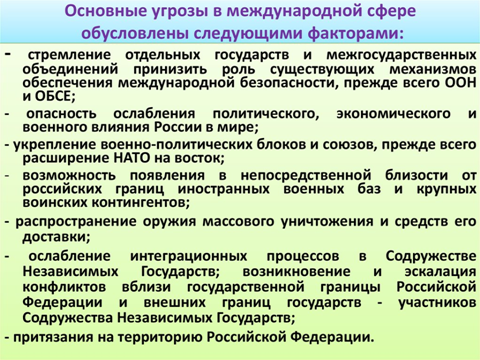 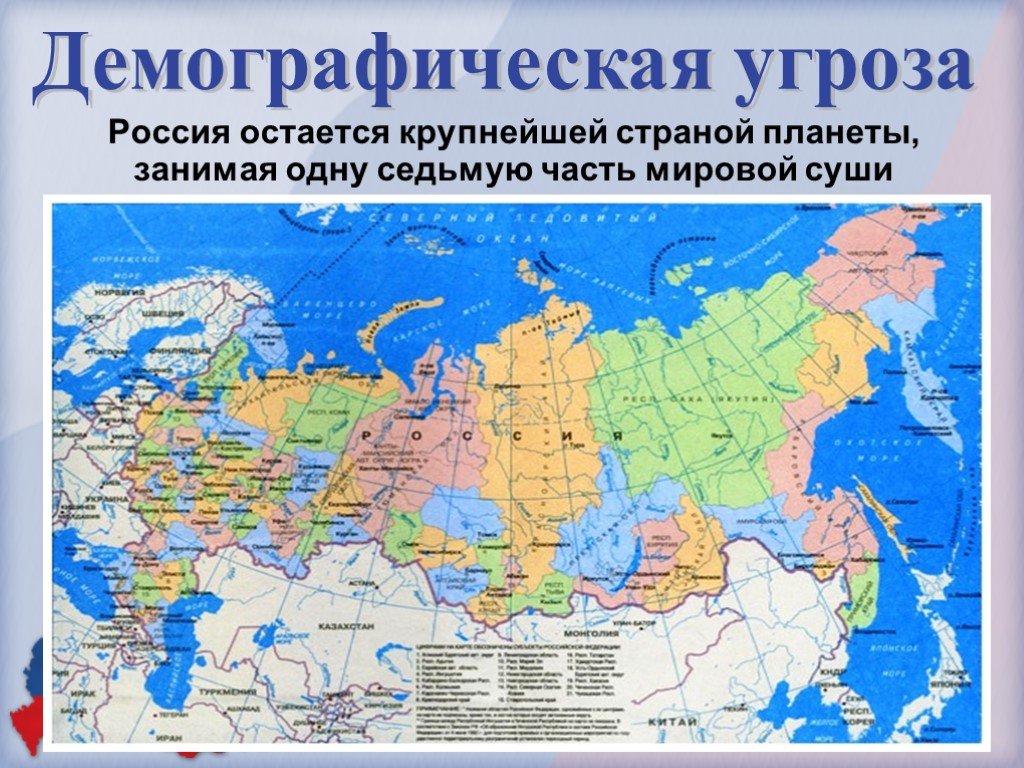 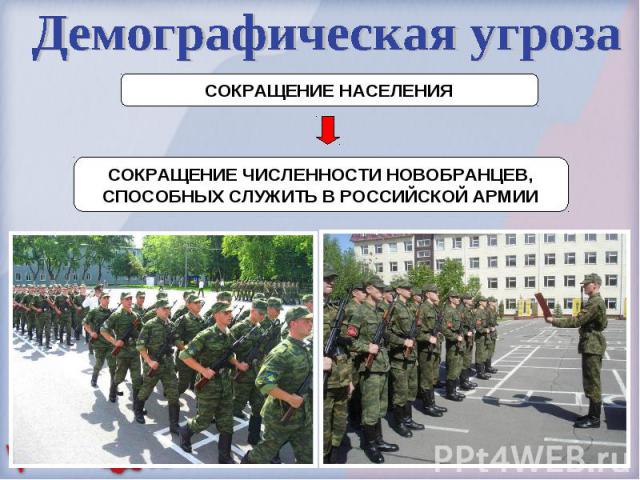 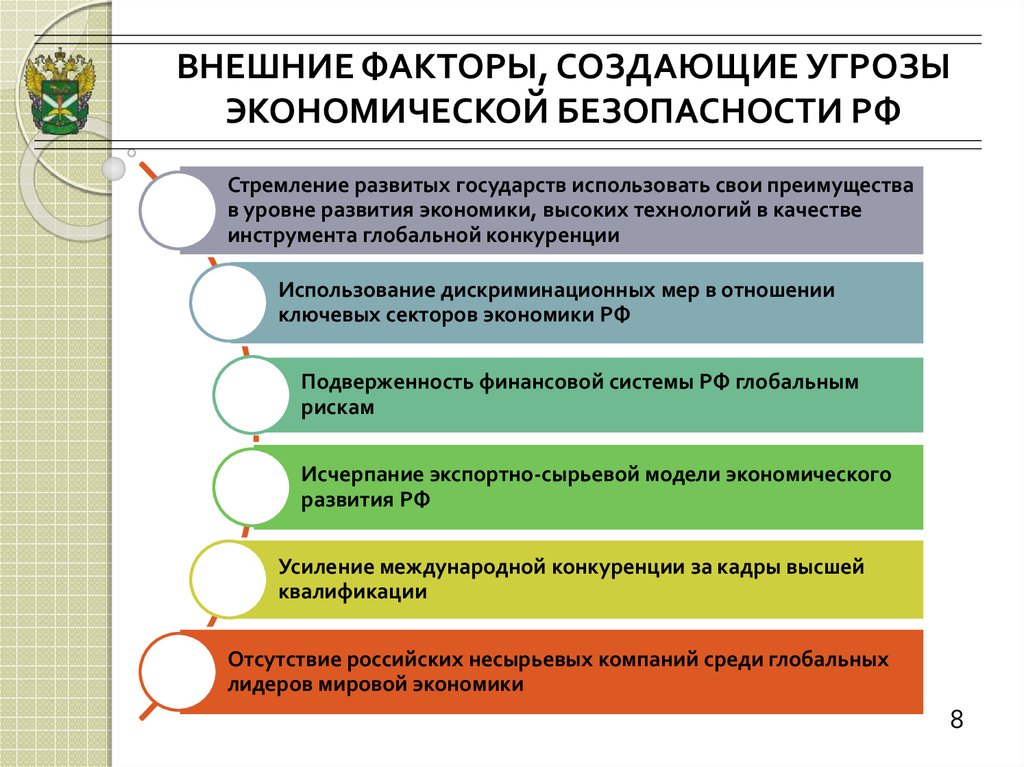 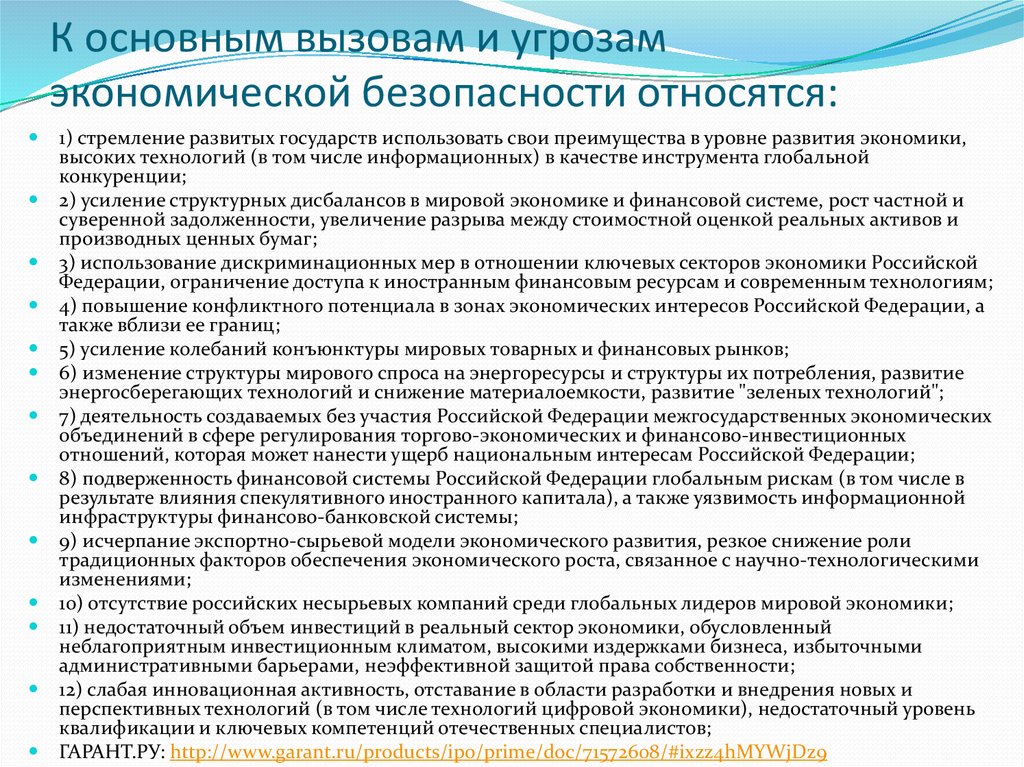 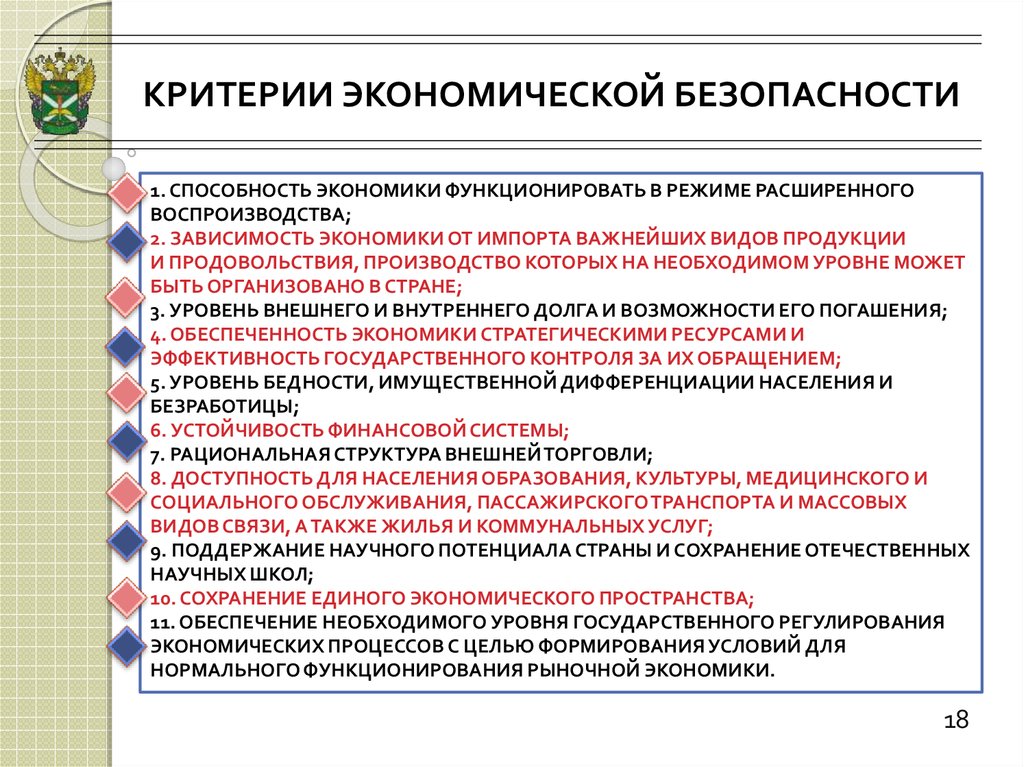 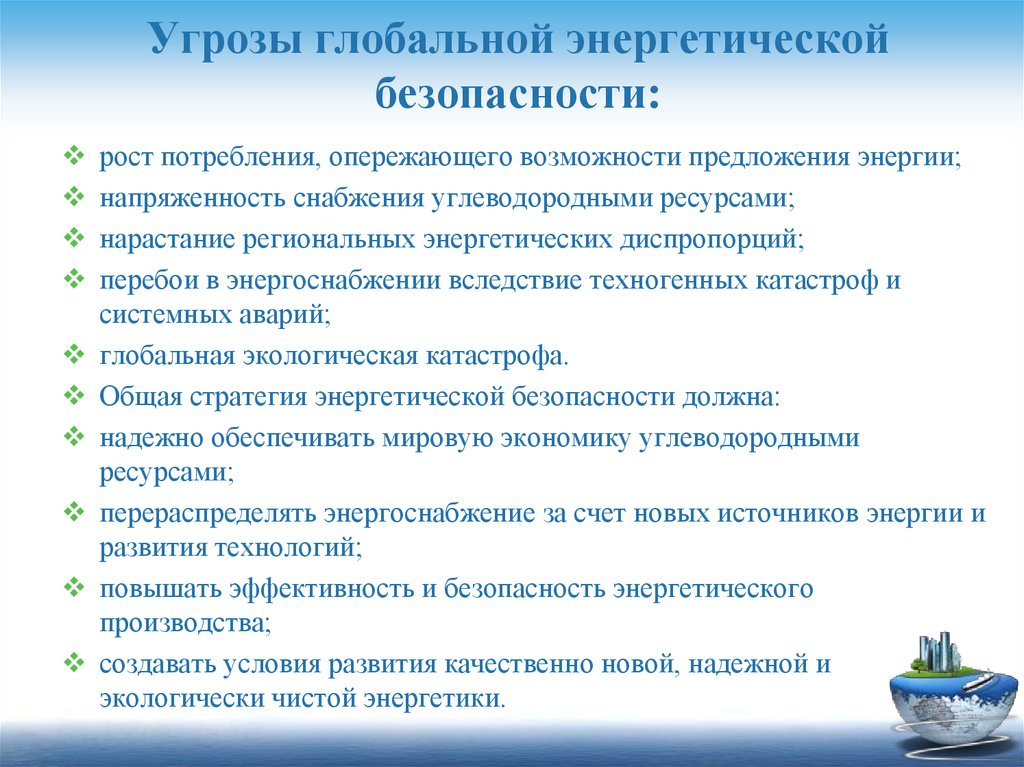 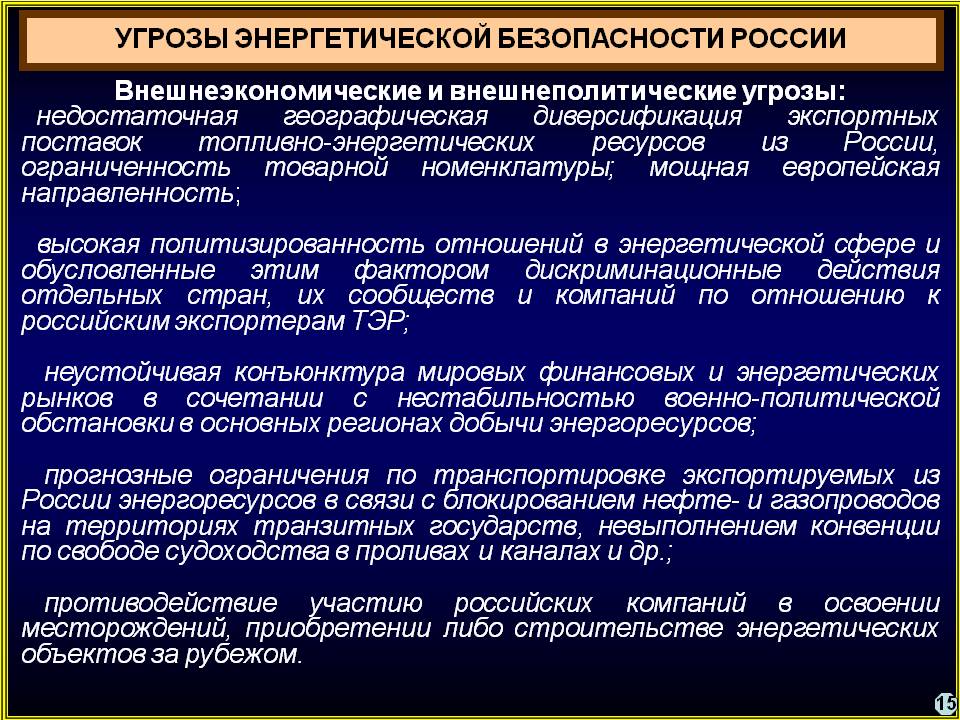 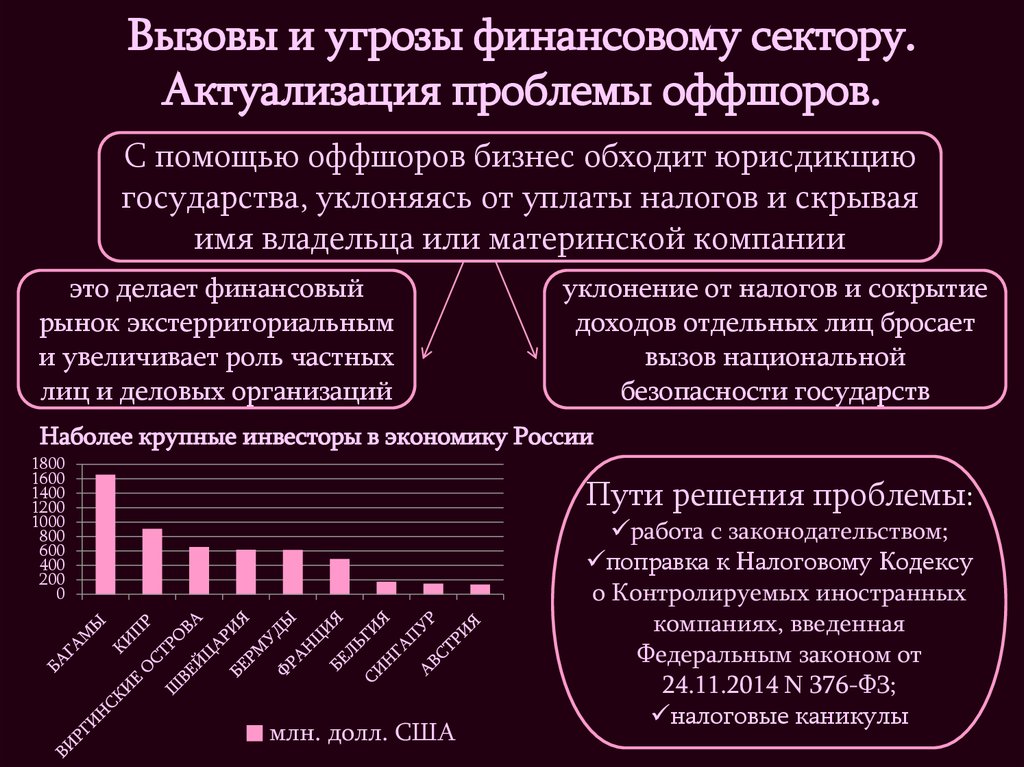 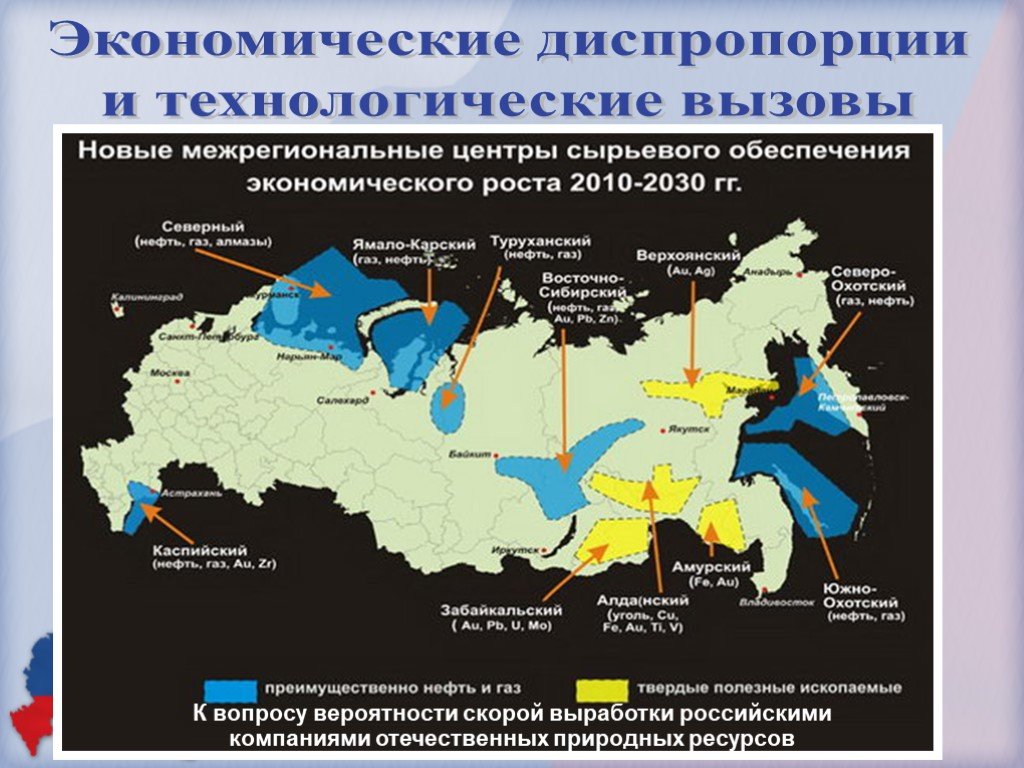 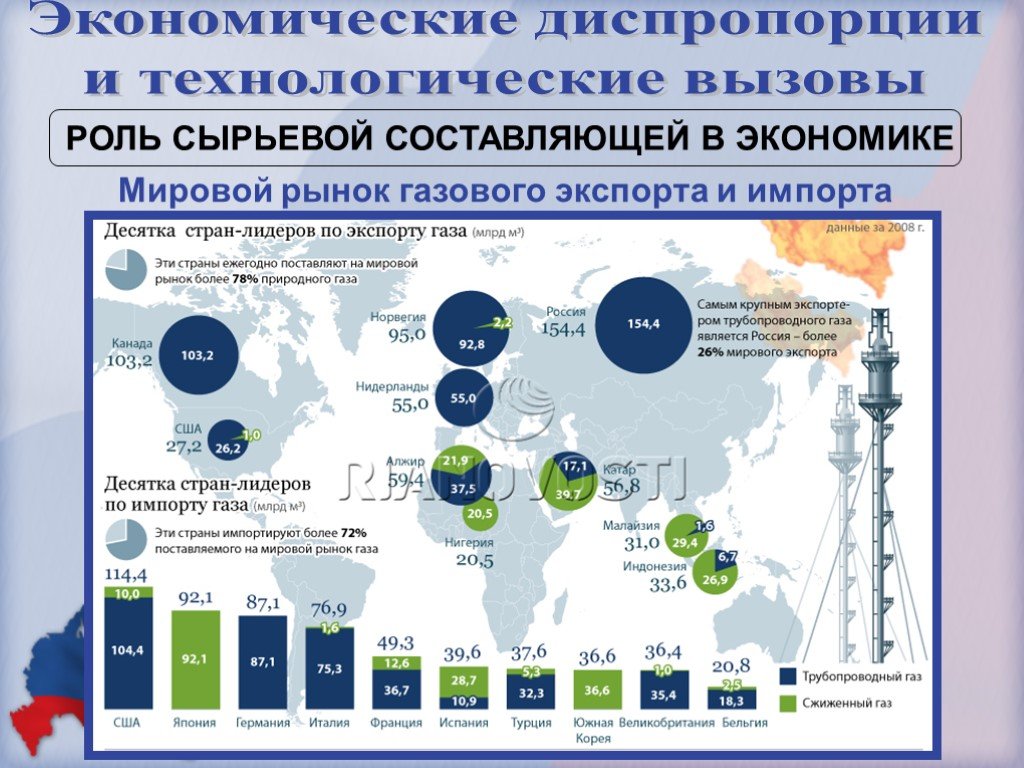 Краткая справка о «Северном потоке – 2»
Главным противником строительства СП-2 является Украина, которая из-за него лишается весомой части своих доходов. 
       До 2020 года за транзит российского газа через свою ГТС Украина получала от 2 до 3 млрд. долл. ежегодно. 
       С началом функционирования «Турецкого потока» эта цифра несколько сократилась, но все равно по последнему договору, заключенному между ПАО «Газпром» и НАК «Нафтогаз Украины», за ближайшие пять лет с 2020 по 2024 год включительно Украина гарантировано получит минимум 7,2 млрд. долл. 
      Доля «Газпрома» на строительство СП-2 составляет 5,5 млрд. долл. Еще столько вложили частные акционеры из пяти стран ЕС – французская ENGIE, австрийская OMV, британо-голландская Royal Dutch Shell и две немецкие компании Uniper и Wintershall, вошедшие в проект пополам ссчитая российским монополистом (по 1 млрд. евро каждая, не еще 5 млрд. долл., вложенных европейцами в наземное продолжение СП-2).
Пропускные способности газопроводов
Пропускная способность украинской ГТС в направлении ЕС - 142,5 млрд. куб. м газа в год. 
На 2014 год пропускные способности газопроводов:
«Северный поток-1» - 55 млрд. куб. м газа/год; 
 газопровода «Ямал-ЕС» - 33 млрд. куб. м. газа/год;
 «Голубого потока» - 16 млрд. кубов м газа на Турцию, которая входит в баланс ЕС), были недостаточны, чтобы заместить отсутствие украинского направления. Поэтому возникли идеи обходных Украину маршрутов: «Южного потока» и «Северного потока-2». 
       «Южный поток» превратился в «Турецкий поток» - 31,5 млрд. куб. м газа/год, половина из которых идет в Турцию, половина в Южную Европу.
Германия приостановила действие разрешения на строительство «Северного потока-2»
Федеральное ведомство по судоходству и гидрографии Германии (BSH) сообщило, что действие разрешения на строительство газопровода «Северный поток-2» до конца мая 2021 года временно приостановлено из-за иска экологов. 
       Ранее Немецкая природоохранная организация NABU подала иск против разрешения на строительство газопровода. Иск касается еще не завершенного участка в исключительной экономической зоне Германии. 
      Экологи сообщали, что территория района прокладки «Северного потока-2» имеет особое значение для гнездовых птиц. 
      BSH не согласилось с этим, уточнив, что глубина моря в этом районе составляет около 20 метров и птицам эта местность не так важна, и отклонило требование NABU. После этого экологи обратились в суд. 
      «Заявка имеет приостанавливающее действие. Теперь решение будет принимать суд. Но пока разрешение на строительство до конца мая не имеет силы», — сказал представитель BSH «Интерфаксу».
     «Северный поток-2» предполагает строительство газопровода от побережья России через Балтийское море до Германии. 
       В водах Дании осталось уложить около 120 км, а в водах Германии — чуть более 30 км. 
       Завершить проект планируется к концу сентября 2021 года.
В Северном море началась укладка труб Baltic Pipe
7 мая 2021 г., Экономическое обозрение. В Северном море началась укладка труб прямого конкурента российского «Северного потока-2» - трубопровода Baltic Pipe, который будет поставлять топливо из месторождений в Норвегии в Польшу. До сих пор велись сухопутные работы, теперь международный проект «вышел в море».  Два конкурирующих энергетических решения физически пересекутся у острова Борнхольм в Балтийском море в 2021 году.
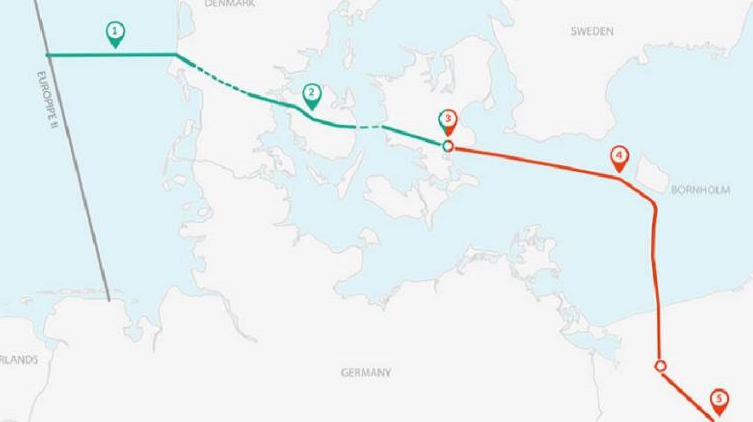 На трассу «Балтийского газопровода» вышел трубоукладчик Tog Mor, который неспешно приступил к постройке магистрали, пройдя за три дня не более пятисот метров. Такие данные сообщает навигационный портал Marinetraffic. Рядом с ним находятся суда снабжения. Данные портала подтверждаются и сообщениями Датского морского ведомства, отчитавшегося, что работы по возведению Baltic Pipe на участке в Северном море, начались. В Северном море 100-километровый участок нового газопровода до стыковки с Europipe II будет проложен с помощью Tog Mar, а вот в Балтийском море, к проекту, скорее всего, присоединится бывший укладчик «Северного потока-2», судно Pioneering Spirit, которое закончит 274-километровый участок в Балтийском море. Такой вывод можно сделать из предупреждения морякам. В нем указывается, что к проекту скоро присоединится это специализированное судно, которое ранее покинуло российский проект из-за западных санкций. Теперь Pioneering Spirit вновь вернется к месту бывшей работы, острову Борнхольм, но уже с другим «концом» газовой трубы на борту.Следует отметить, что один из операторов проекта Baltic Pipe, польская компания Gaz System проводит работы на трубопроводе несмотря на то, что национальная энергетическая компания PGNiG, до сих не нашла необходимое количество сырья для заполнения строящегося «конкурента» российского газопровода. На данный момент достоверно известно только о гарантированных объемах в 4 млрд кубометров в год, чего не хватит для заполнения «Балтийского газопровода» даже наполовину. Да и эти объемы получены в результаты суммирования небольших поставок норвежского и «собственного» газа Польши. При этом Варшава стремится выкупить у Норвегии ее месторождения для заполнения своего газопровода на деньги «Газпрома», которые она получила по судебному решению Стокгольмского арбитража против отечественного холдинга.